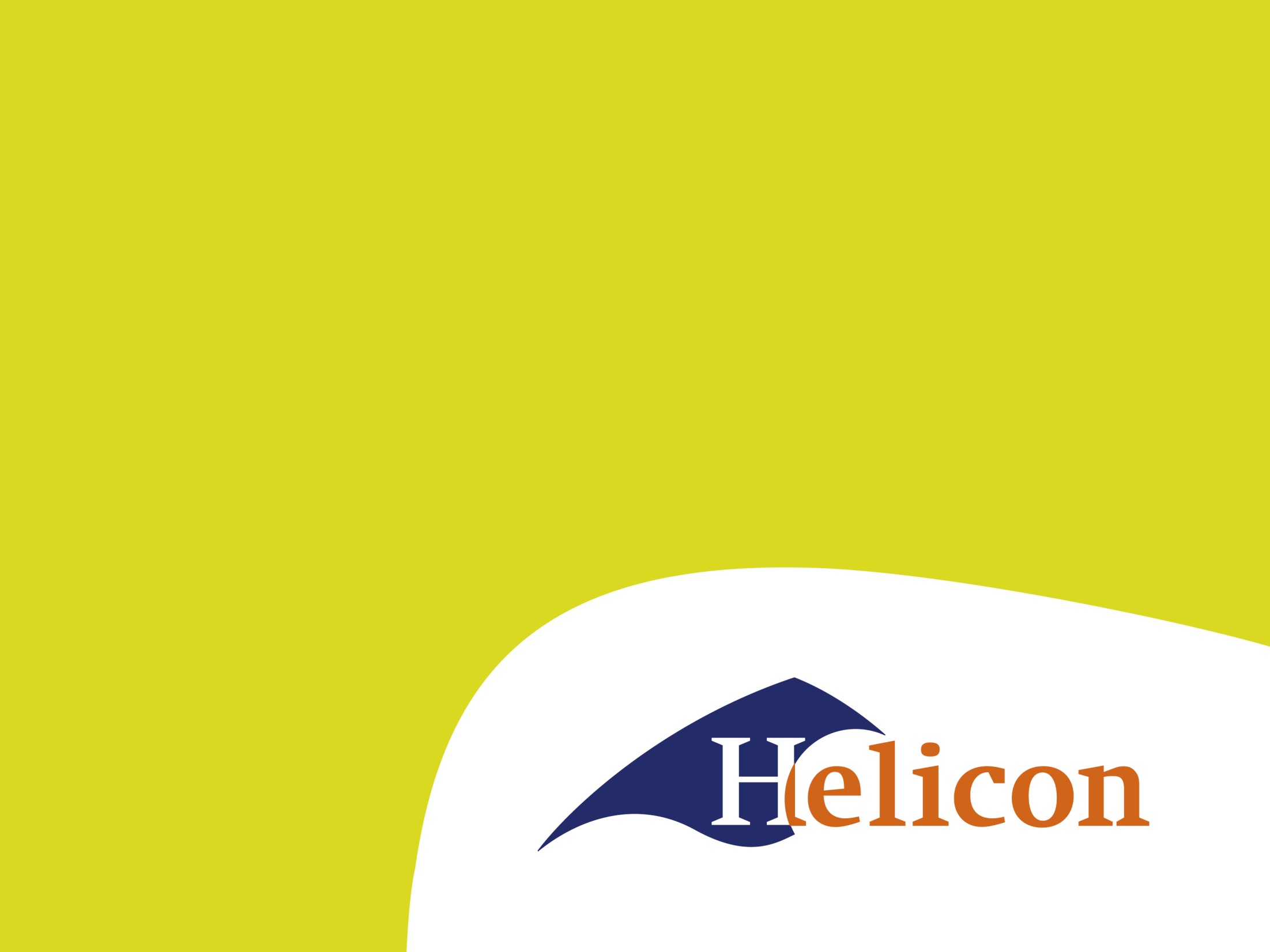 5. Bemesting
Voedergewassen
Onttrekking (bij 15 ton ds/ha)					
Kg per Ha
N stikstof     		 180 
P₂O₅ fosfaat  		   55
K₂O kali         		 210
Mg magnesium	  	   25
B  Borium			 150 gram
[Speaker Notes: Belangrijk om eens in 4 jaar grondonderzoek te doen.]
Kalk ( Ca )
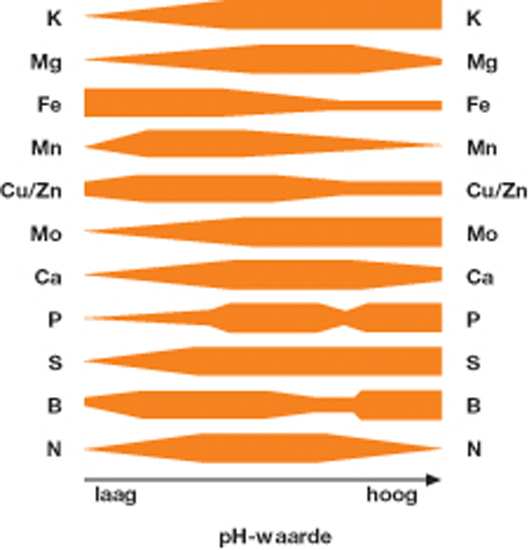 Gebruiken bij hogezuurgraad (= lage pH)
Maïs ca. 5,5
Lage pH vermindertde beschikbaarheid
	v/d elementen
Structuur op kleigrond
Onderhoudsbekalkingof reparatiebekalking
Blz. 53 – 56 is voor het vak “Bemesting”
Stikstof
Zit in eiwitten
Bladgroen
Bij gebrek gele maïs
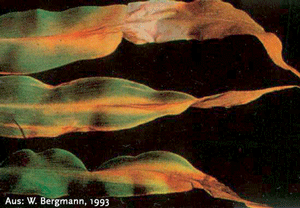 Stikstofbemesting in kg N/ha
180 – Nmin – Nnalevering 

Nmin = stikstofvoorraad in de bodem
Nnalevering = stikstof uit ondergewerkte groenbemester
[Speaker Notes: N min en nalevering zitten beide al in de grond en kunnen al gebruikt worden]
Fosfaat
Zit in eiwitten
Slecht beschikbaar in koude grond
Niet mobiel  rijenbemesting
Paarse maïs
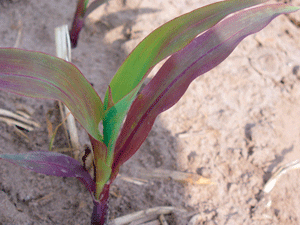 Kali
Transport in de plant
Stevigheid
Gebrek: bladranden sterven af
                   legering
Spoelt gemakkelijk uit
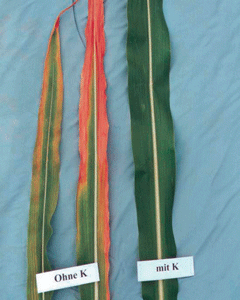 Magnesium
Zit in eiwitten
In bladgroen
Bij gebrek gele lengtestrepen op het oudste blad
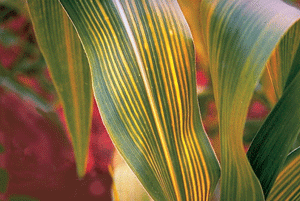 Borium
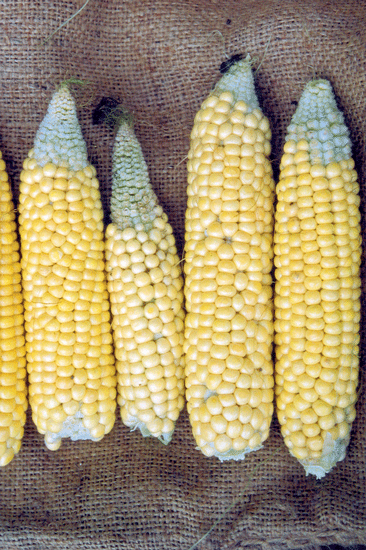 Slechte kolfzetting
Slechte korrelvulling
Spoelt snel uit
4 gram per m3 mest
Bespuiting met Borium
Organische mest
170 Europese norm dierlijke mest
230(zand)- 250 (klei)Kg N per Ha
 kg P per Ha
16 febr. tot 1 sept.
Vaste mest op klei  jaarrond 
Rvo mestbeleid
Samenstelling  (organische mest, blz. 70)
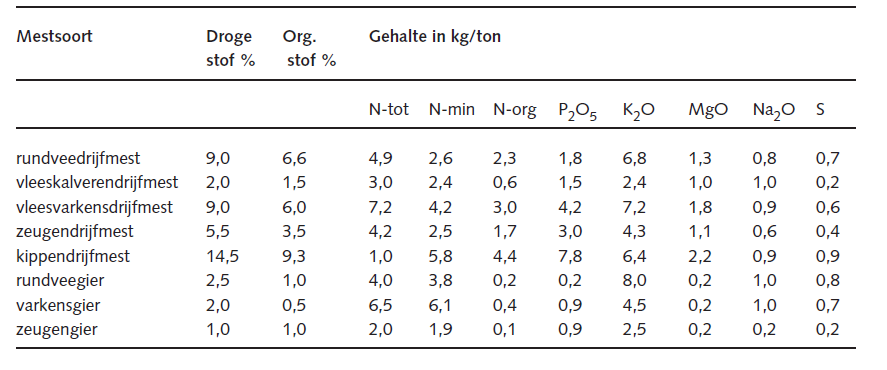